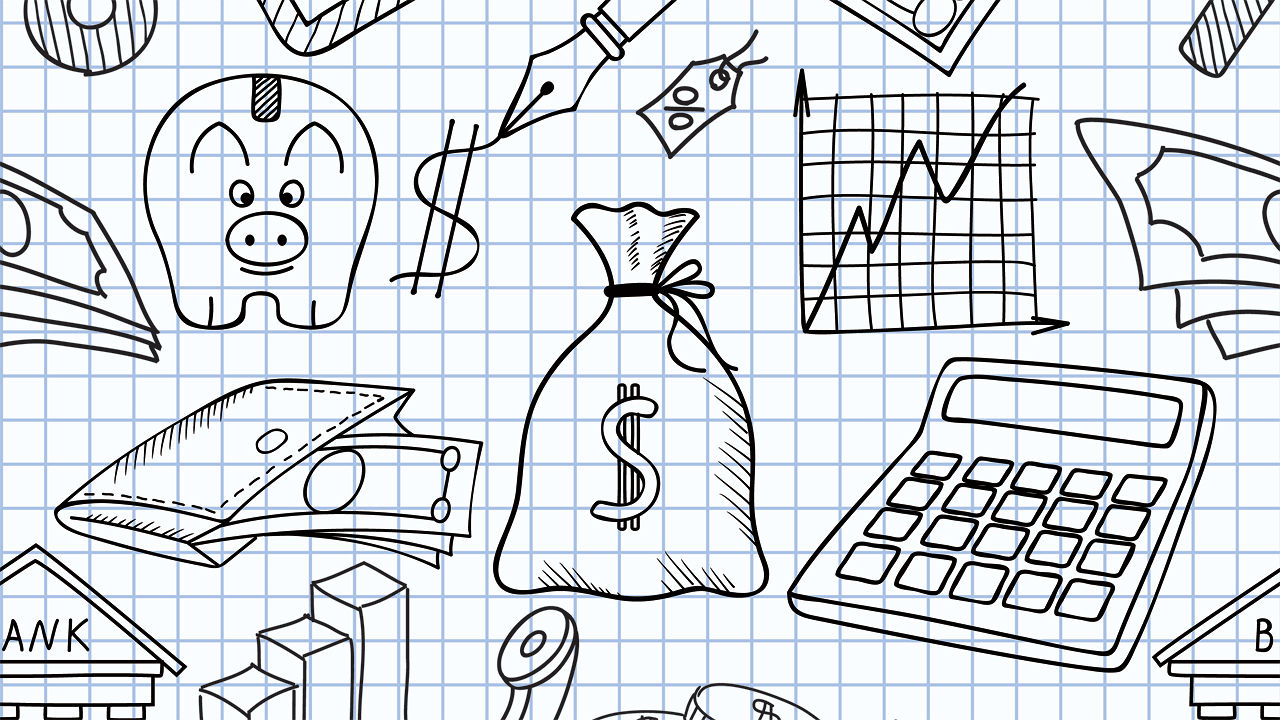 Wise Investments
Wise Investments
Heaven - Matt. 6:19-21
Relationship With God - Matt. 7:21-23
Your Brethren - Eph. 5:19-21
Your Marriage - Eph. 5:22-33
Your Children - Eph. 6:1-4